自動化專題設計爬梯機器人
指導老師：林宸生 教授
協助指導：陳佩綺 學姊
    學生：林宜盈
目錄
動機
目的
實驗儀器
影片
動機
行動不便的人使用輪椅時多處景點都是階梯
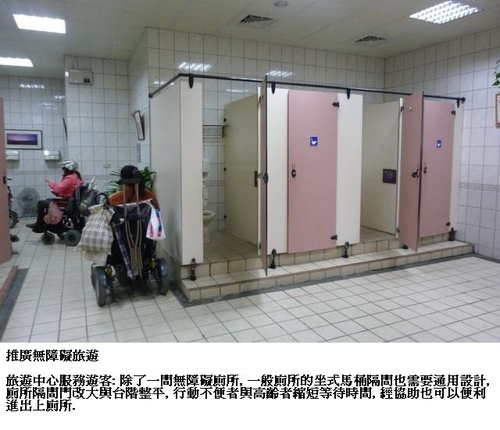 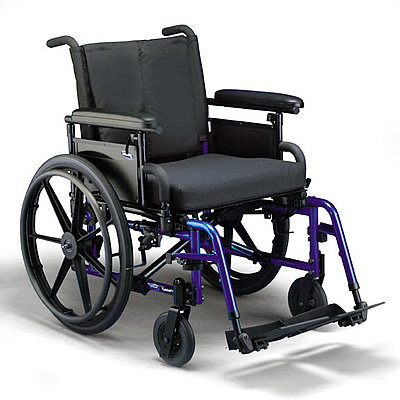 目的
使用上樓梯機器人方式解決殘障人士的不便
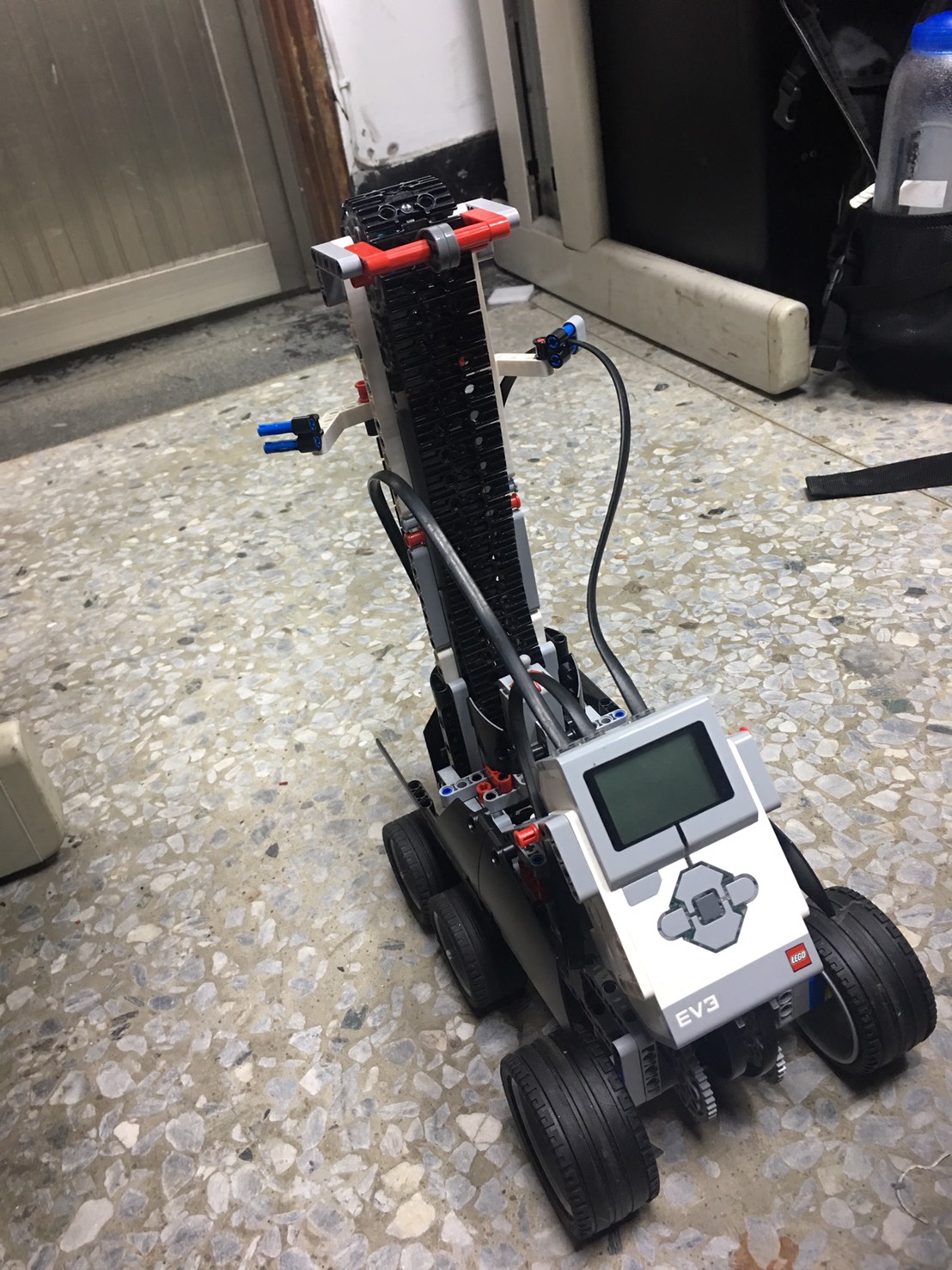 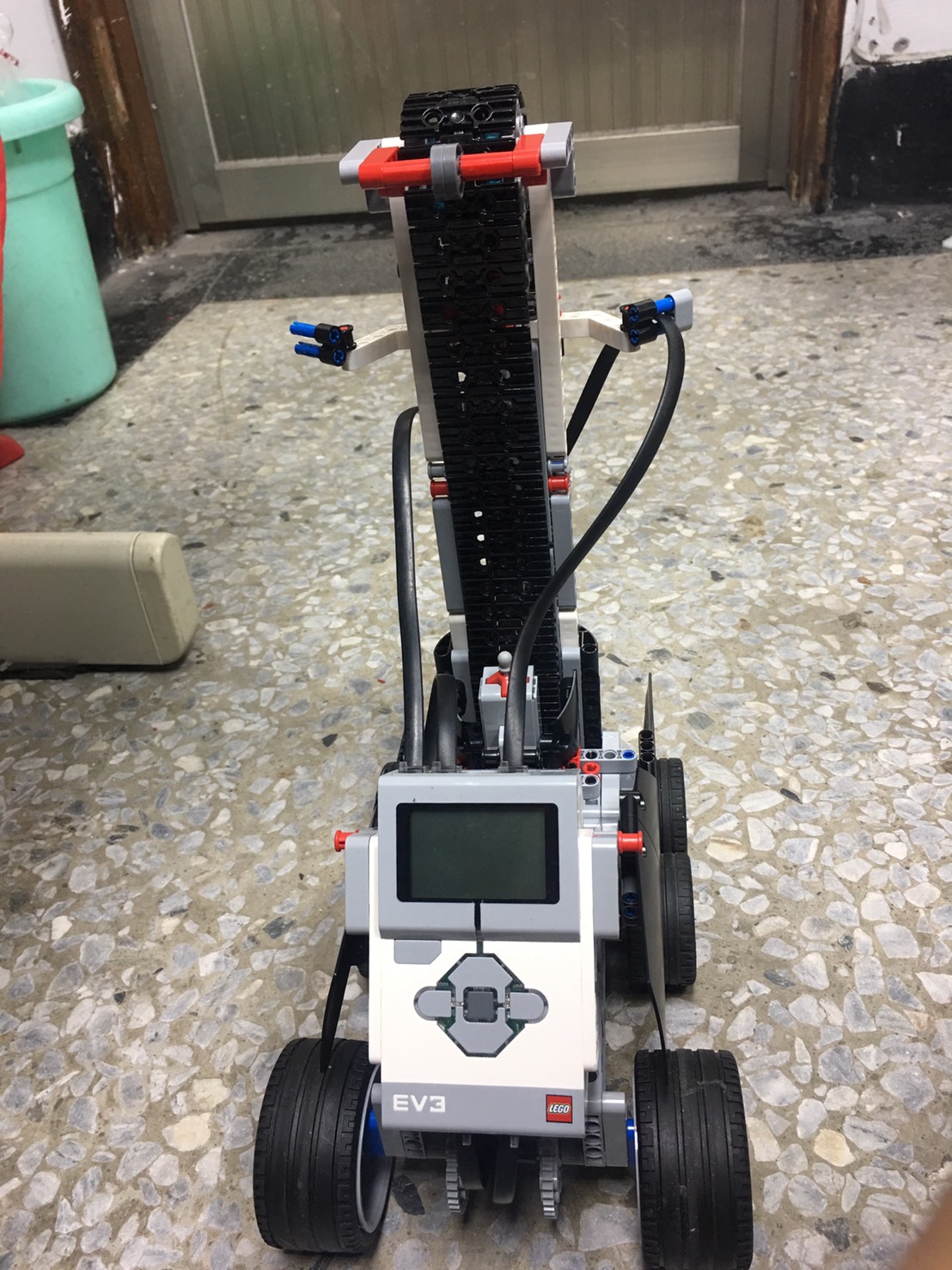 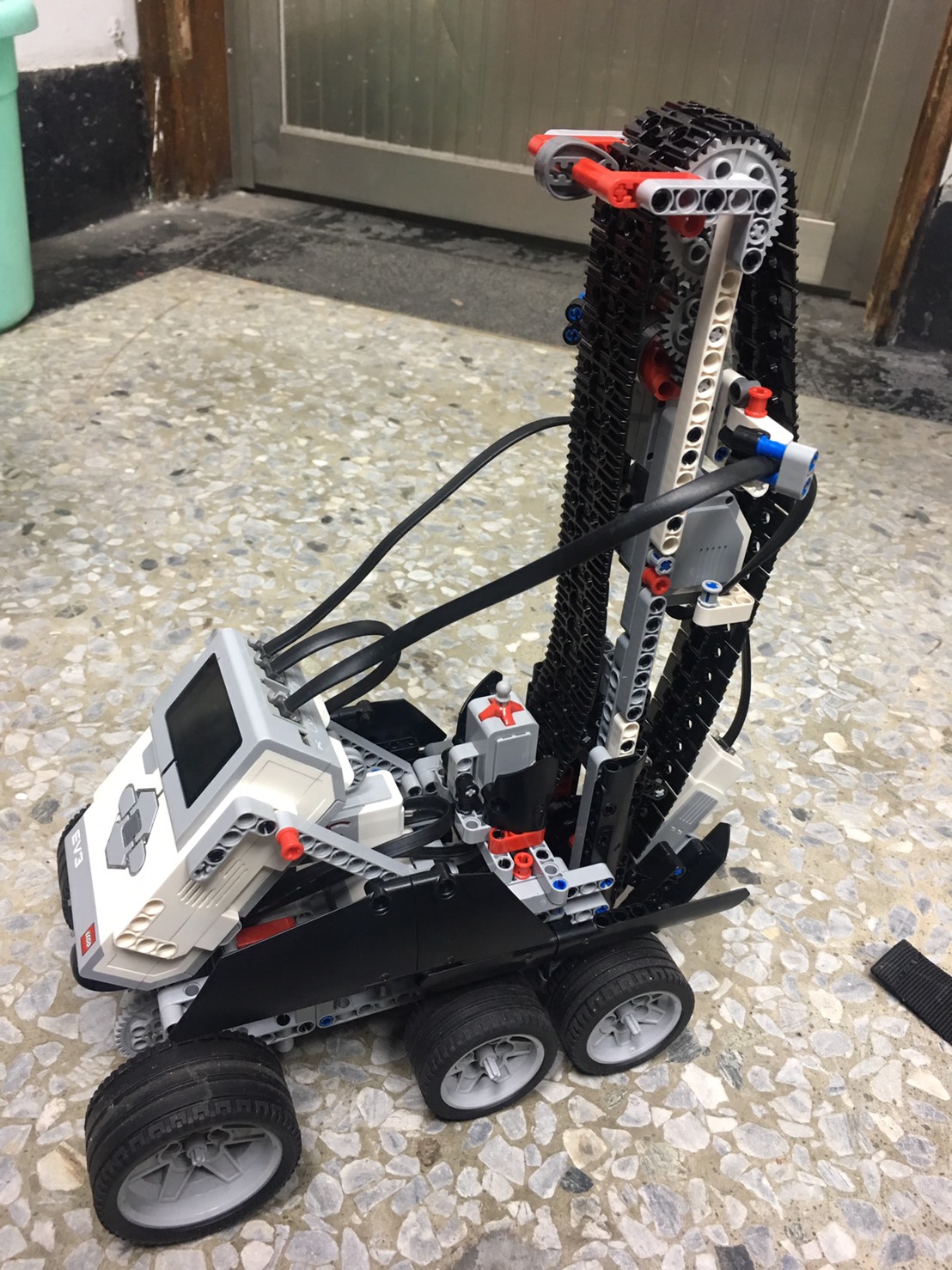 實驗儀器
內建16MB記憶體。
64 MB內存空間，並有可外插micro SD卡的插槽，最大可支援32G的micro SD卡。
具有4個輸入端與4個輸出端。
單色螢幕解析度為178 x 128 像素。
可與iOS / Android / Windows等手機或平板電腦裝置遙控或互動。
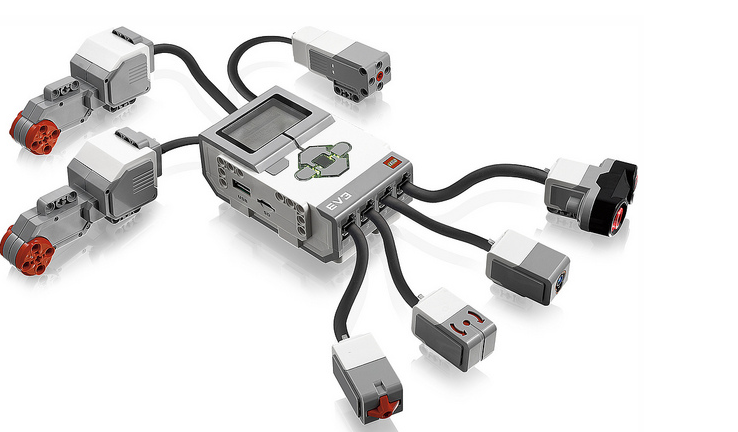 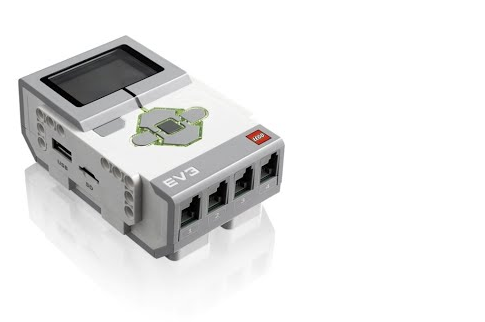 影片
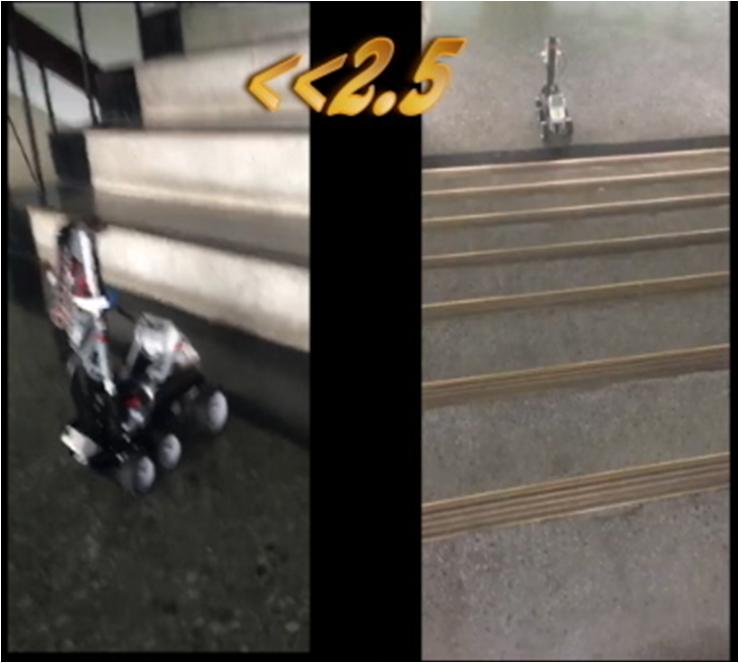 Q&A